Choosing Reading Materials For The Children In Your Lives
Tamara Williams, Tazewell County Public Schools
Dr. Jennifer Floyd, Rockbridge County Public Schools
1
Welcome!
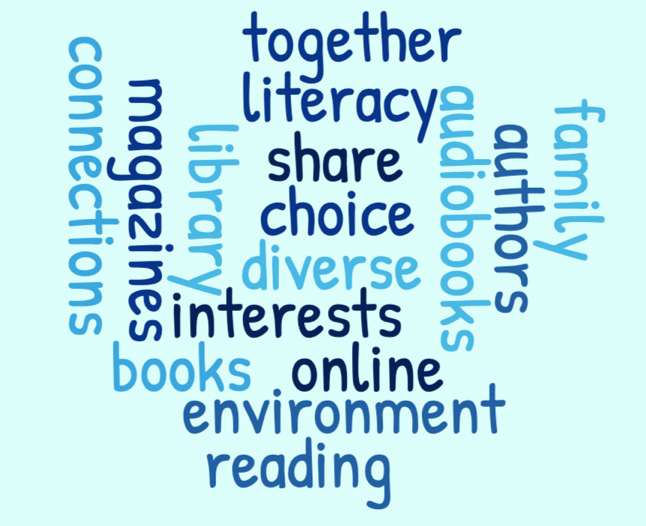 Tonight’s Topics
Selecting materials
Locating materials
Sharing materials
Making connections
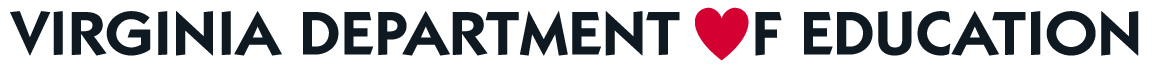 2
Considerations When Selecting Materials
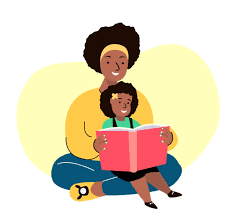 Age
Interests
What will the child do?
Read the materials on their own?
Reading the materials with you?
Listen to you read the materials?
What type of reader is the child?
What do you notice about your child as a reader?
What seems easy/challenging?
What are your child’s preferences? 
Fiction?
Nonfiction?
Graphic Novels?
Series?
Specific authors?
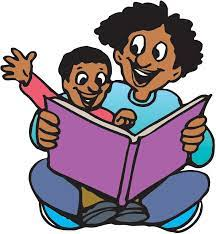 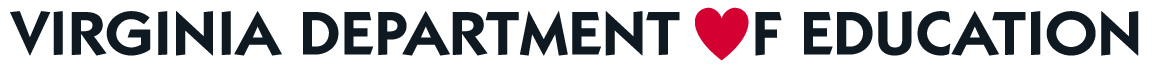 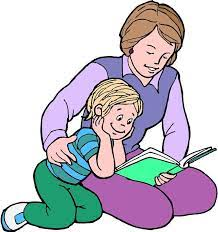 3
Considerations When Selecting Books
Look for diverse books to share.

Look for award-winning books .
Newbery Award
Caldecott Award
Pura Belpré Award
Coretta Scott King Award
Sibert Medal
Odyssey Award
Children need windows and mirrors. They need mirrors in which they see themselves and windows through which they see the world.”
Dr. Rudine Sims Bishop (1990)
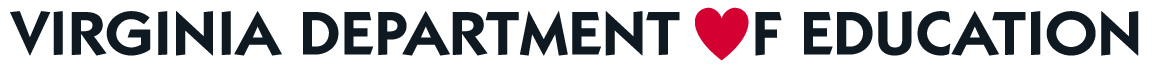 4
Different Kinds of Materials: What’s Best For Your Reader?
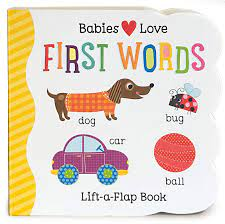 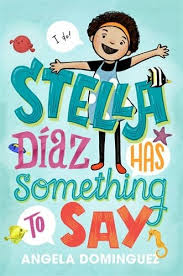 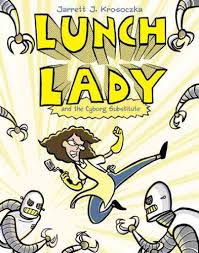 Board Books
Picture Books
Early/Easy Chapter Books
Chapter Books 
Middle Grade Novels
Young Adult Novels
Graphic novels
Audiobooks
Online books
Series books
Magazines
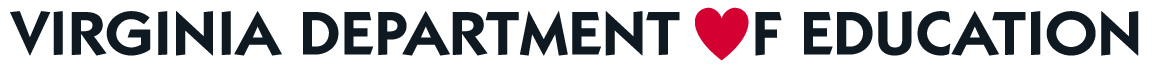 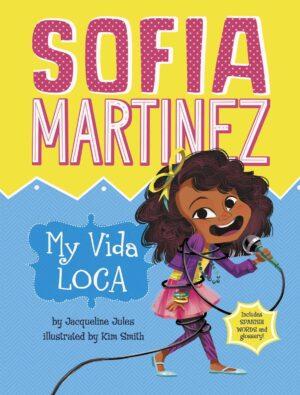 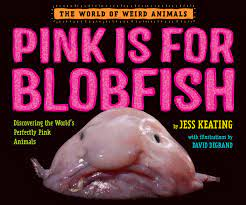 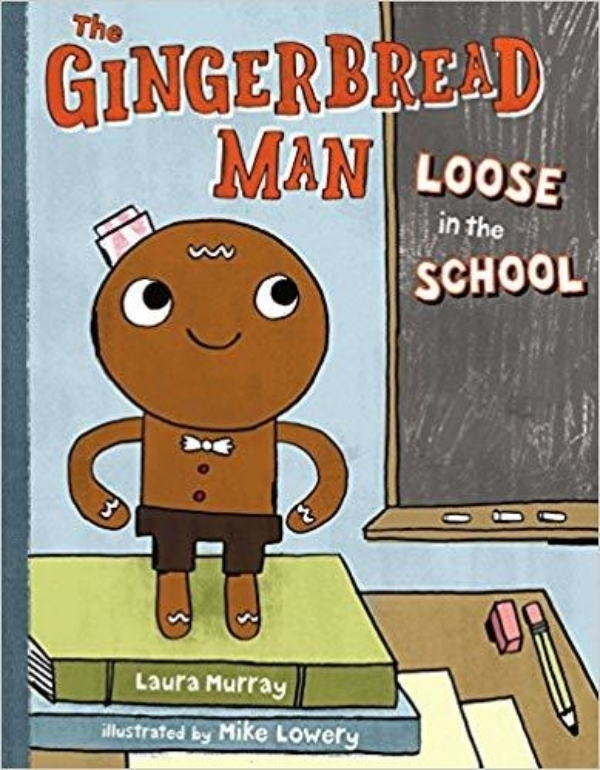 5
Magazines for Children
Highlights for Children
Highlights High Five
National Geographic Kids
Ranger Rick
Ranger Rick Junior
Sports Illustrated Kids
Click
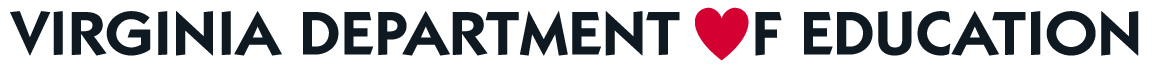 6
Where To Find Reading Materials (1 of 2)
Public library
School library
Scholastic Book Club Flyers
Green Valley Book Fair-Harrisonburg and online
Yard sales
Thrift shops and Goodwill stores
Magazines
Online sources
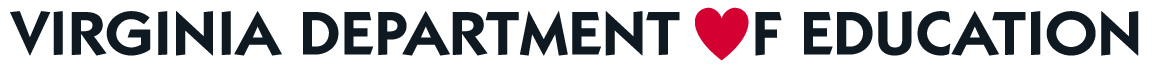 7
Where To Find Reading Materials (2 of 2)
Dolly Parton’s Imagination Library
https://imaginationlibrary.com/ 
Books from birth to age 5
Free
Not dependent on family income
Legal guardian must sign up the child.
First Book
For programs and schools
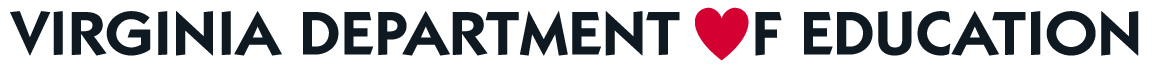 8
Where To Find Online Reading Materials
Unite For Literacy
https://www.uniteforliteracy.com/ 
Free
Online books
Variety of materials
Narration options
English and Spanish
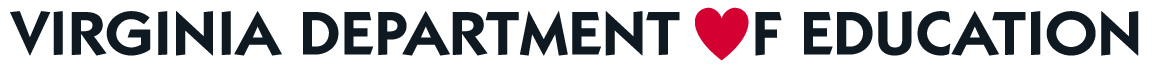 9
Other Places To Look
VSLA’s Virginia Reader’s Choice lists (Primary-High School)
https://www.vsra.org/virginia-readers-choice-program 

Children’s Book Council Lists
https://www.cbcbooks.org/readers/reader-resources/building-a-home-library/ 
https://www.cbcbooks.org/readers/reading-lists/cbc-showcase/ 

American Library Association
https://www.ala.org/alsc/awardsgrants/notalists/ncb
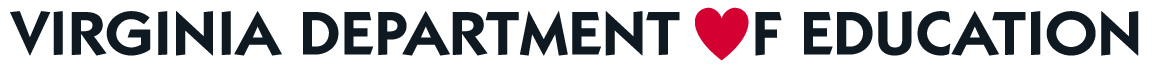 10
Other Places To Look For Book Recommendations
https://imaginationsoup.net/book-recommendations-age/ 

https://www.commonsensemedia.org/book-lists 

Mrs. Knott’s Book Nook  http://mrsknottsbooknook.blogspot.com/ 

Mr. Schu’s website at
  http://mrschureads.blogspot.com/
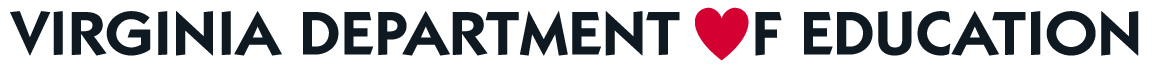 11
Our Book Recommendations
https://bit.ly/BookRecsAug2021
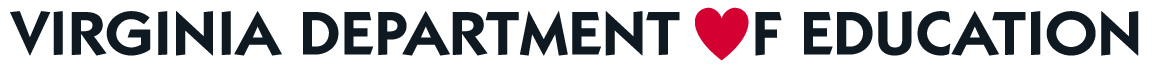 12
Additional Resources
Be sure to check out author websites!
Activities
Book information
Book trailers on publishers and author websites
YouTube
Read-alouds
More book trailers
Book talks
Meet authors, Q&A sessions
Interviews with authors
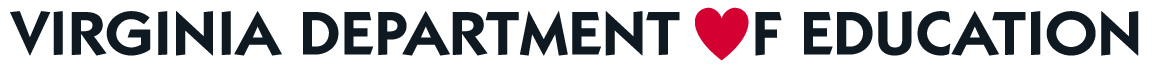 13
Let’s Check This Out!
https://videopress.com/v/b7x27Dul 
https://youtu.be/qbdFNHM1oYM 
https://www.kidlit.tv/category/book-trailers/
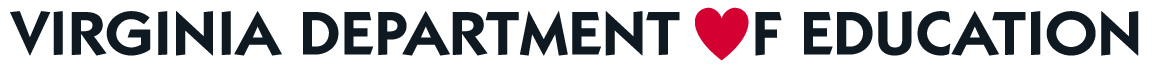 14
Creating A Reading Environment
Create a special place for your child’s books.
Bookshelf
Basket
Any kind of container can work!
Create a special reading spot anywhere at home.
Establish routines
Bedtime
After dinner
Keep reading materials handy.
Encourage reading while waiting in line or when traveling.
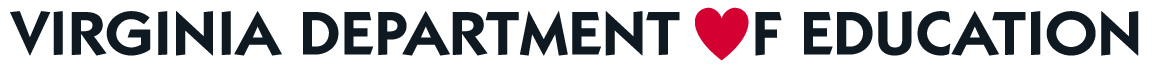 15
Reading With Your Child (1 of 4)
How To Read With Your Children video https://youtu.be/FjJD1UDwVKg
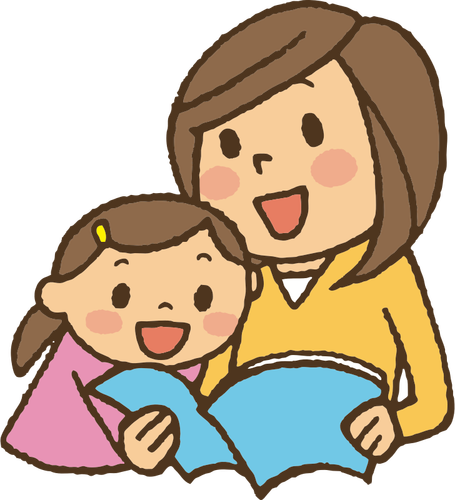 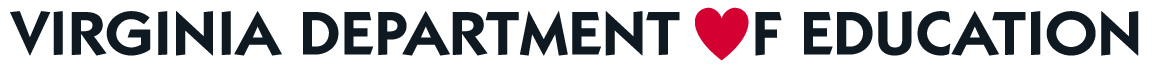 16
Reading with your child (2 of 4)
What did you notice?
What are you already doing?
What is one thing that you’d like to try?
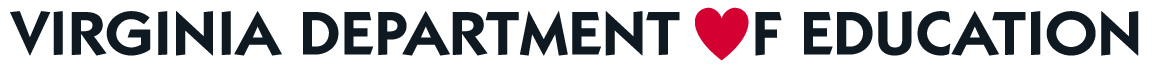 17
Reading With Your Child (3 of 4)
Younger readers
Point out the parts of a book
Point out and talk about individual letters, words, and punctuation.
Discuss the illustrations.
Repeated readings of familiar and beloved books
Start off with shorter periods, if necessary.
Older readers
Ongoing conversations about the content
Read to them-they don’t always have to do the reading
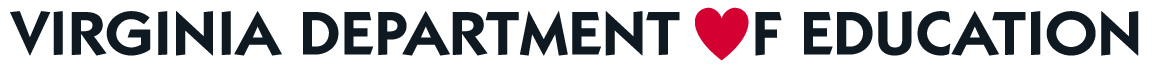 18
Reading With Your Child (4 of 4)
Ask them to retell the story.
Encourage them to ask questions.
Don’t feel that you have to overload your child with questions.
Discussions when reading should be relaxed.
Have your child make predictions when reading fiction.
Talk about what they already know about a topic before reading nonfiction.
Talk about what they want to discover before reading a nonfiction book.
Ask your child to share interesting facts or information from nonfiction.
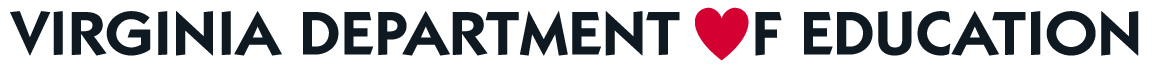 19
Consider This…
Let your child choose the reading materials.
If it’s hard to hold their interest, read together in smaller chunks of time and work towards slowly increasing the time.
Reread books.
Younger readers
Older, struggling readers
Encourage series books or books on same topic
Particularly for reluctant and/or struggling readers
Doesn’t need to be a physical book, either!
Family audiobook
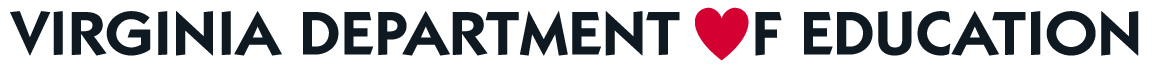 20
What if my child struggles?
Reading the words
Encourage them not to guess
Encourage them to focus on the letters in the words.
Vowels: Encourage to try alternate sounds.
Have them reread the sentence correctly.
Understanding the ideas
Reread.
Break the text into smaller, more manageable chunks.
Think aloud 
Build background knowledge when reading nonfiction
Point out sequence, main ideas, important details
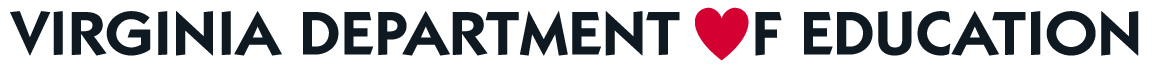 21
Making Connections
Read a book together and then watch the movie.
Discuss what you noticed that is the same/different.
Which did you prefer? Why?
Create a sequel to a favorite book together.
Connect with authors 
Author websites
Facebook
Twitter
Instagram
https://bit.ly/familyauthorlist for more information!
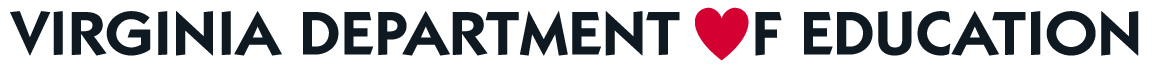 22
Making Connections With Authors
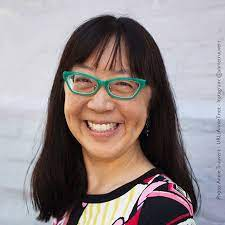 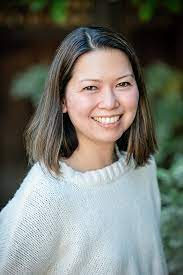 Jarrett Lerner
Josh Funk
Nikki Grimes
Jess Keating
Kelly Starling Lyons
Ame Dyckman
Kekla Magoon
Stacy McAnulty
Vicky Fang
Debbie Ridpath Ohi
Barbara O’Connor 
Erin Entrada Kelly
Kate Messner
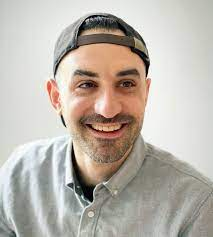 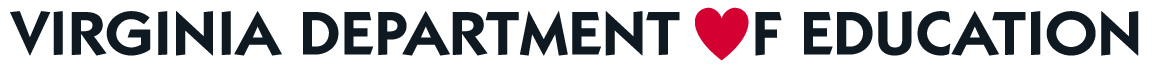 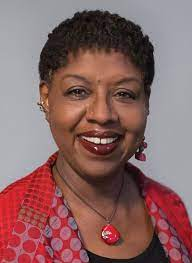 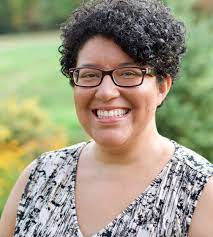 23
Contact Us
Tamara Williams
Tazewell County Public Schools
twilliams@tcpsva.org
Dr. Jennifer Floyd
Rockbridge County Public Schools
jennifer_floyd@rockbridge.k12.va.us
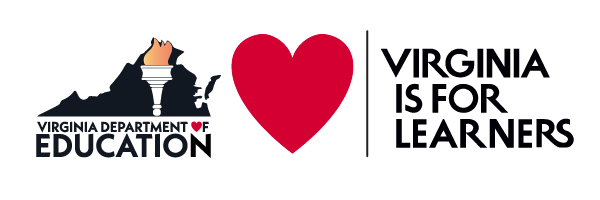 24
Disclaimer
Reference within this presentation to any specific commercial or non-commercial product, process, or service by trade name, trademark, manufacturer or otherwise does not constitute or imply an endorsement, recommendation, or favoring by the Virginia Department of Education.